Captivity Timeline
Isaiah (740-698)
Jeremiah (626-586)
Prophets of God
Ezekiel (597-570)
Daniel (605 – 541?)
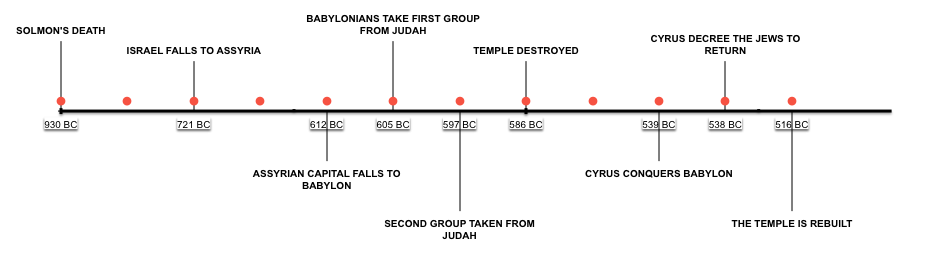 Josiah (641-609)
Jehoiakim (608-598)
Zedekiah (597-586)
Kings of Judah
Kings of Persia
Cyrus (576-529)
Darius I (521-486)
Jeconiah (598-597)
Jehoahaz 
   (609)
Nabopolassar (625-605)
Nebuchadnezzar II (605-562)
Nabonidus
(556-539)
Kings of Babylon